NATIONAL DAYSWhat do you know?
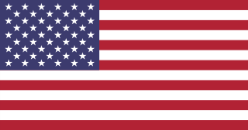 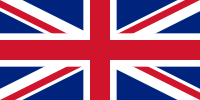 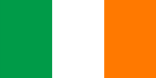 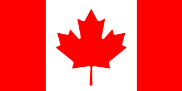 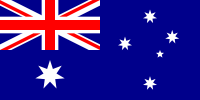 AUSTRALIAN NATIONAL DAYS
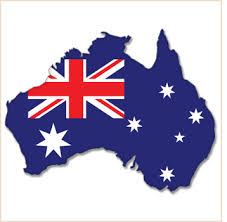 Australia Day
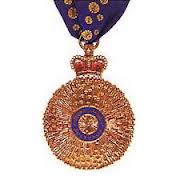 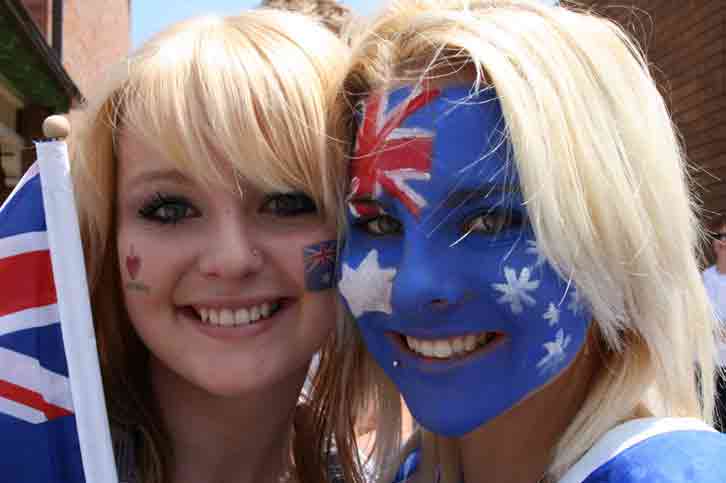 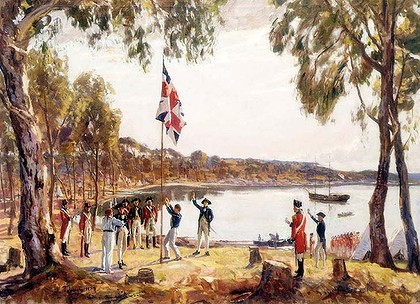 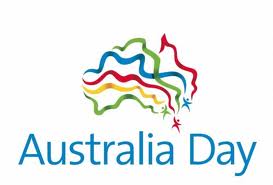 WHEN is it?
26th January
http://www.army.gov.au
WHY is it significant?
commemorates the arrival of the First Fleet
http://www.readengage.com
http://beinbalance.wordpress.com
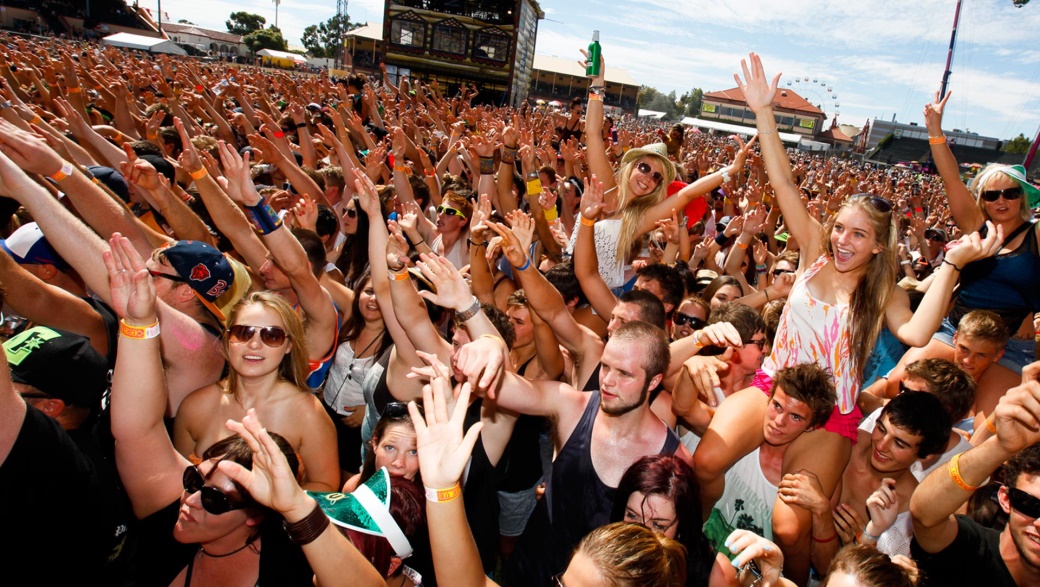 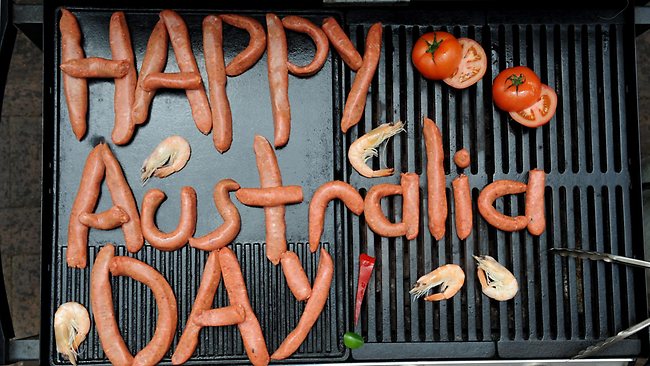 WHAT happens?
ceremonies (citizenship & award)
musical festivals
picnics, barbeques & luncheons
sporting contests
http://www.smh.com.au
http://www.peergroupmedia.com
http://www.wordstorm.com.au
Australia Day
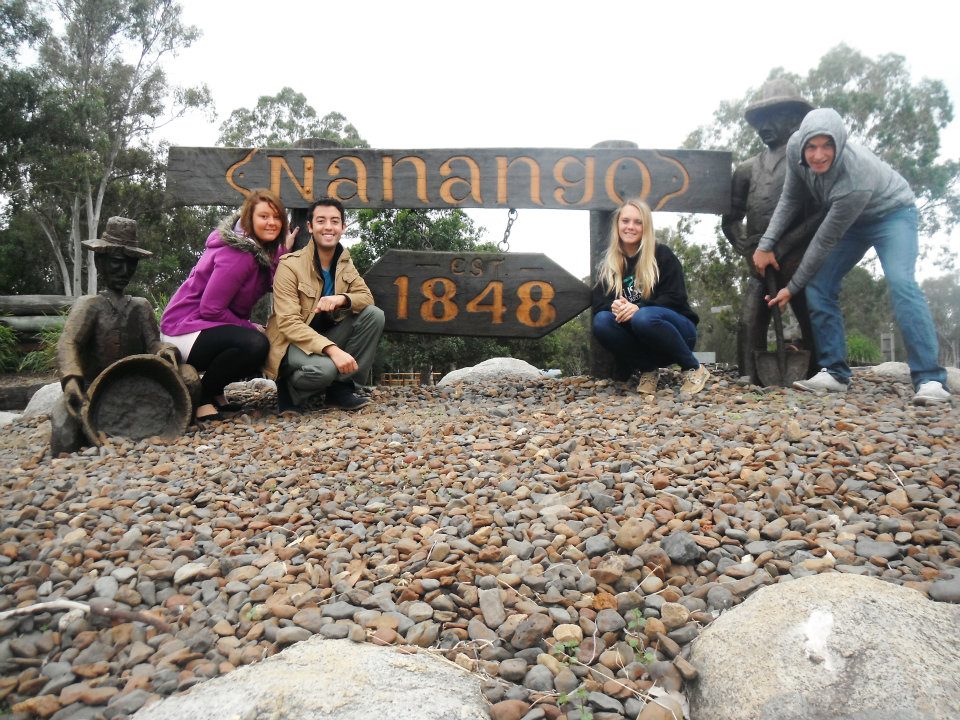 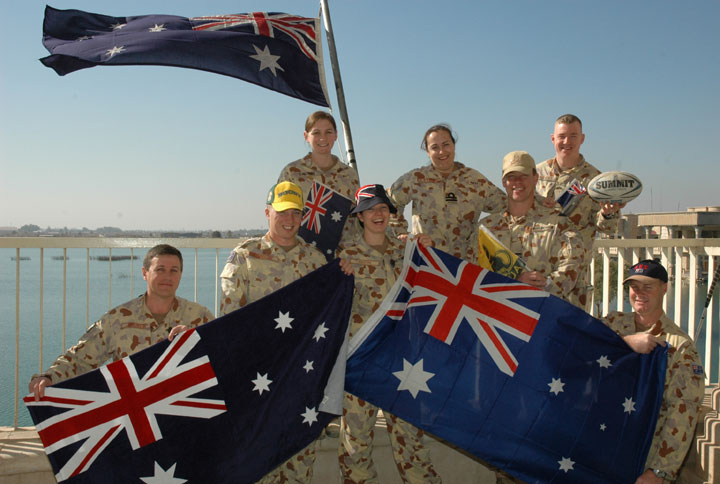 WHERE is it celebrated?
big cities & small towns
beaches & outback
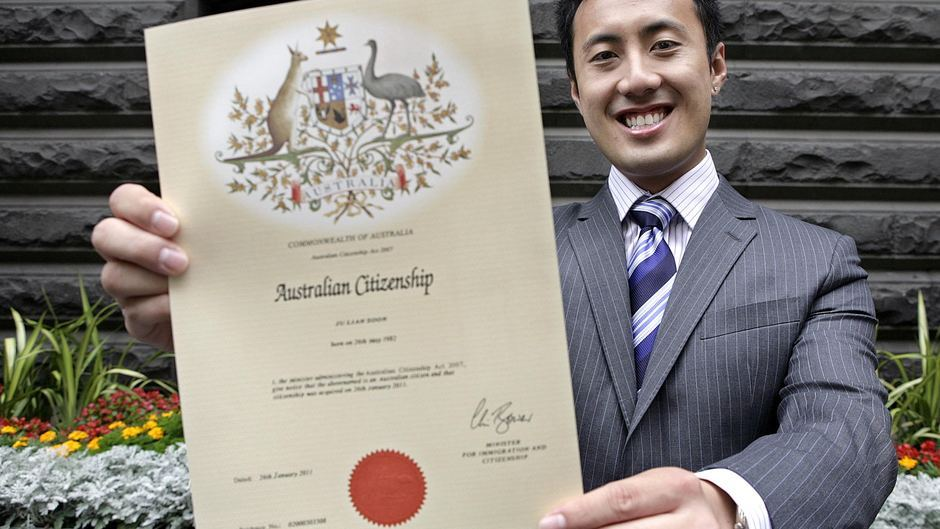 http://blogs.queens.edu
WHO is involved?
Australians
New-Australians
Foreign Tourists
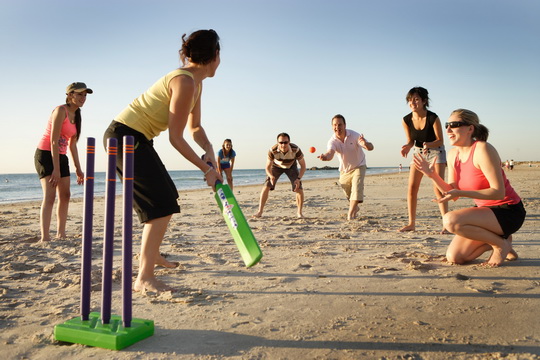 http://notanothernewenglandsportsblog.blogspot.com
http://www.abc.net.au/
http://nepaliaustralian.com
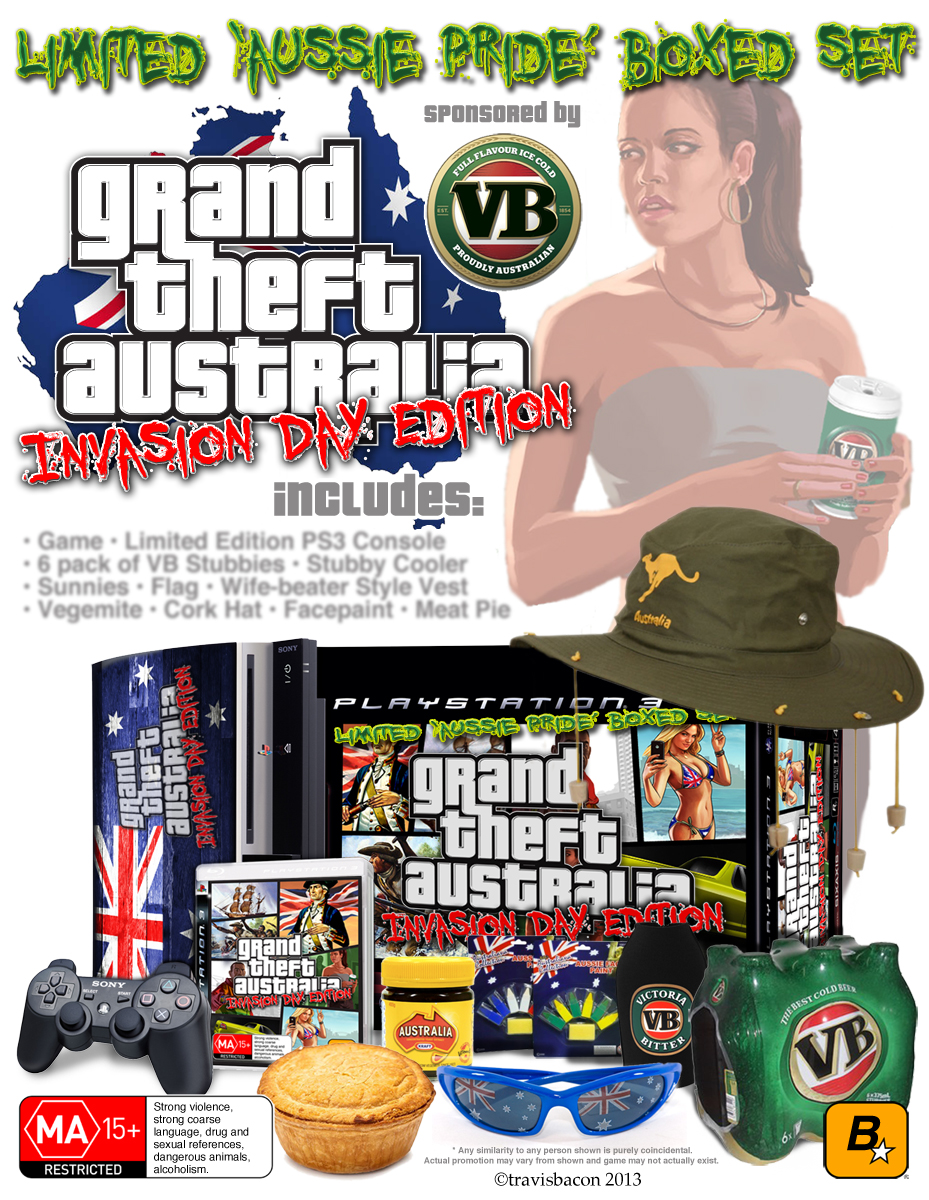 What does Australia Day meanto different people?
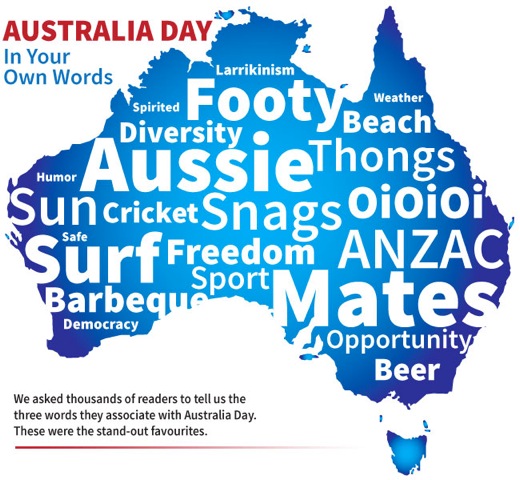 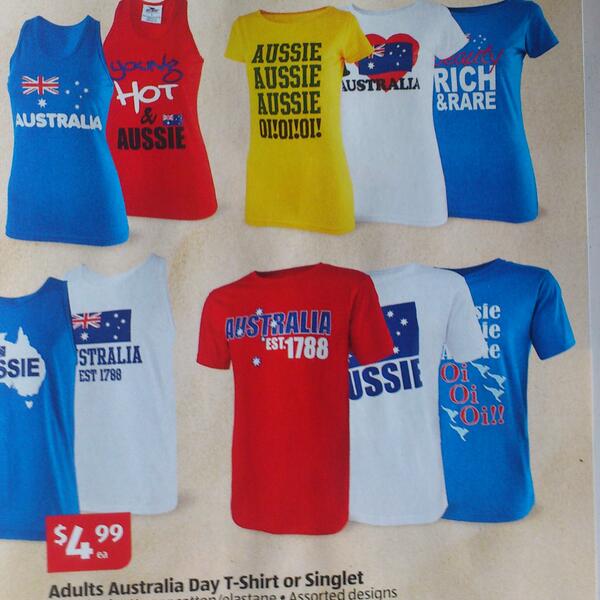 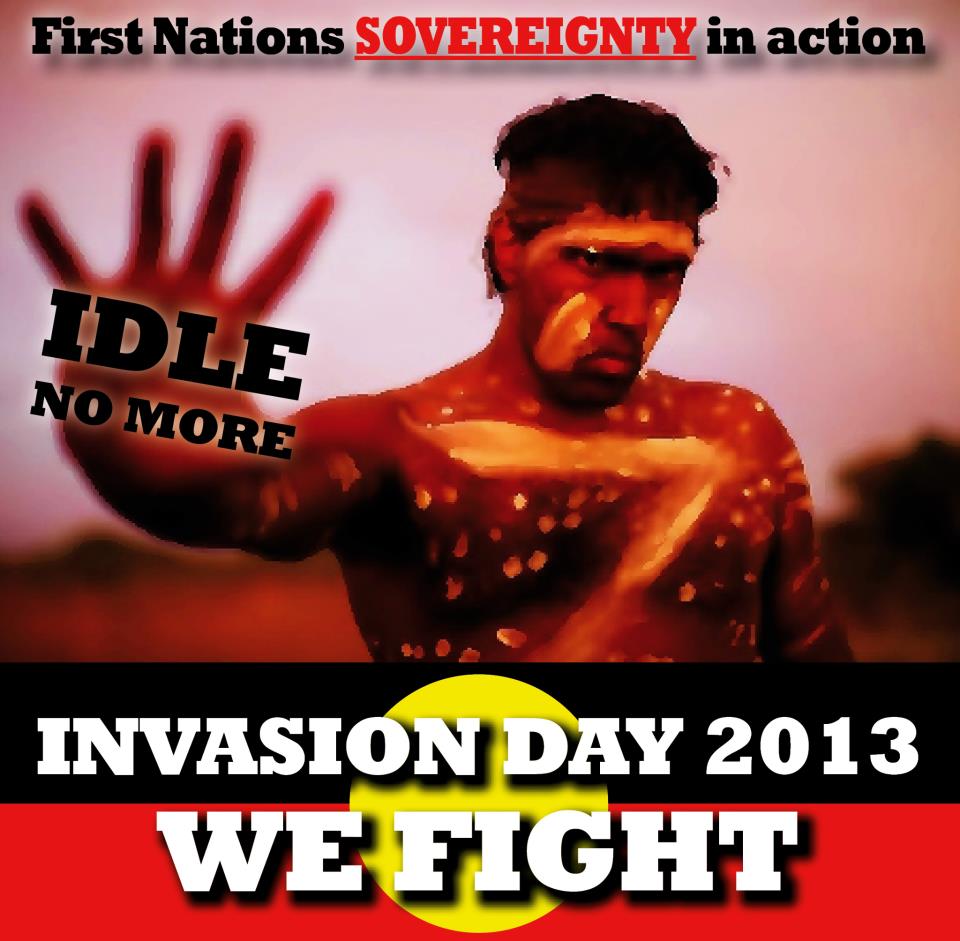 https://twitter.com
http://www.ruthdesouza.com/
http://www.ruthdesouza.com
http://travisbacon.com/
Melbourne Cup
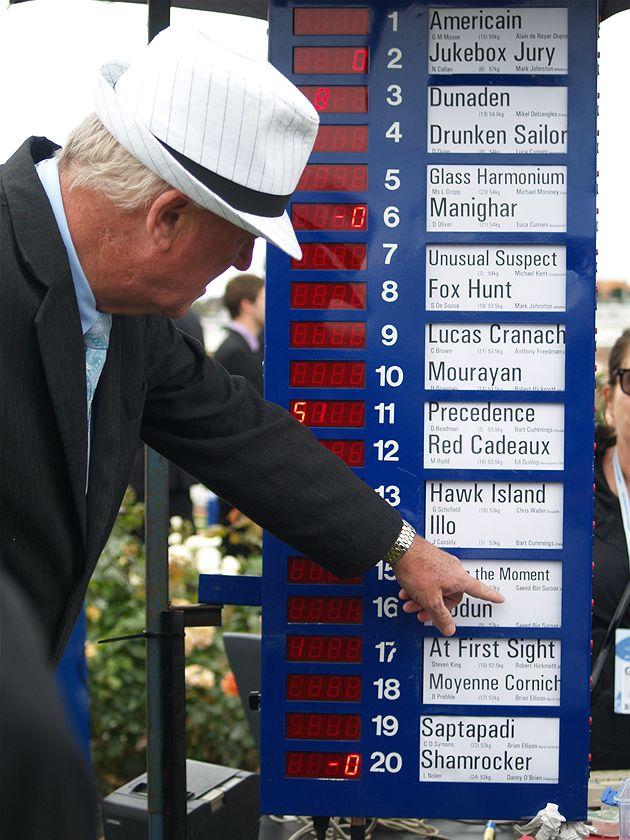 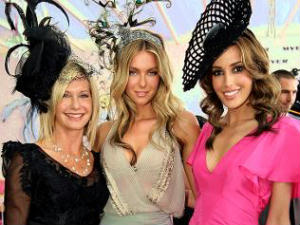 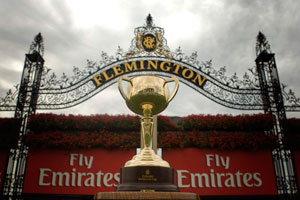 WHEN is it?
1st Tuesday in November
WHY is it significant?
most-popular sporting event in Australia
http://www.races.com.au
http://brisbane.jollypeople.com
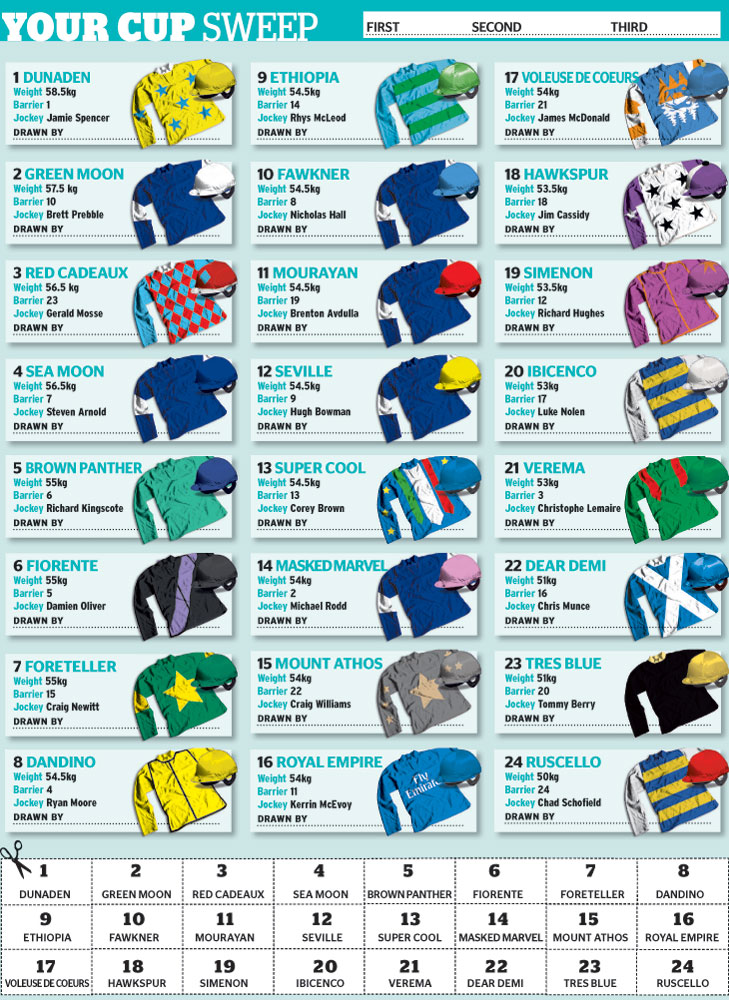 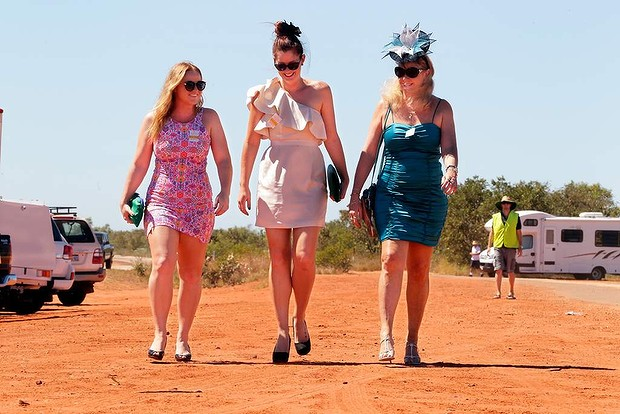 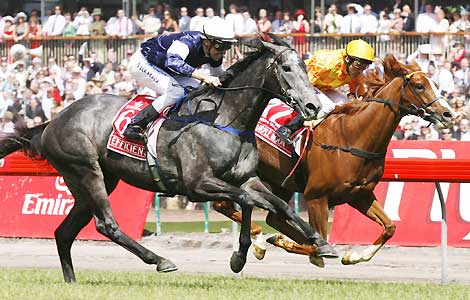 WHAT happens?
Melbourne Cup Day
official betting
workplace sweepstakes
workplace luncheons
sporting contests
http://www.abc.net.au
http://www.smh.com.au/
http://www.smh.com.au
http://www.smh.com.au
Melbourne Cup
WHERE is it celebrated?
official public holiday in Melbourne
other Australians pause to watch the race
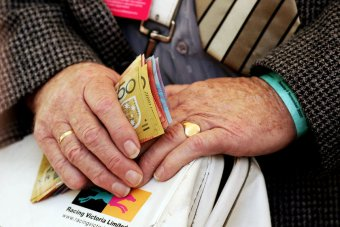 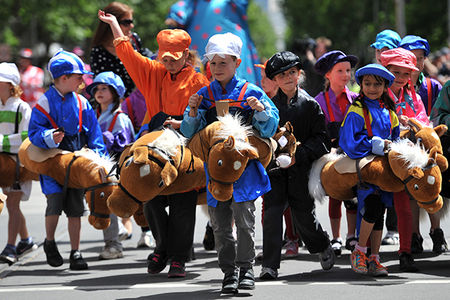 WHO is involved?
horse-racing enthusiasts
occasional punter
http://www.abc.net.au/
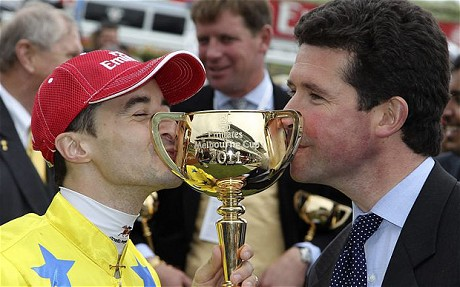 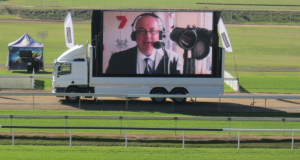 http://au.sports.yahoo.com/
http://racesau.com/
http://www.telegraph.co.uk/
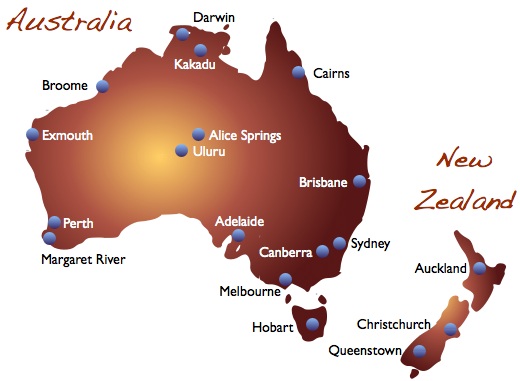 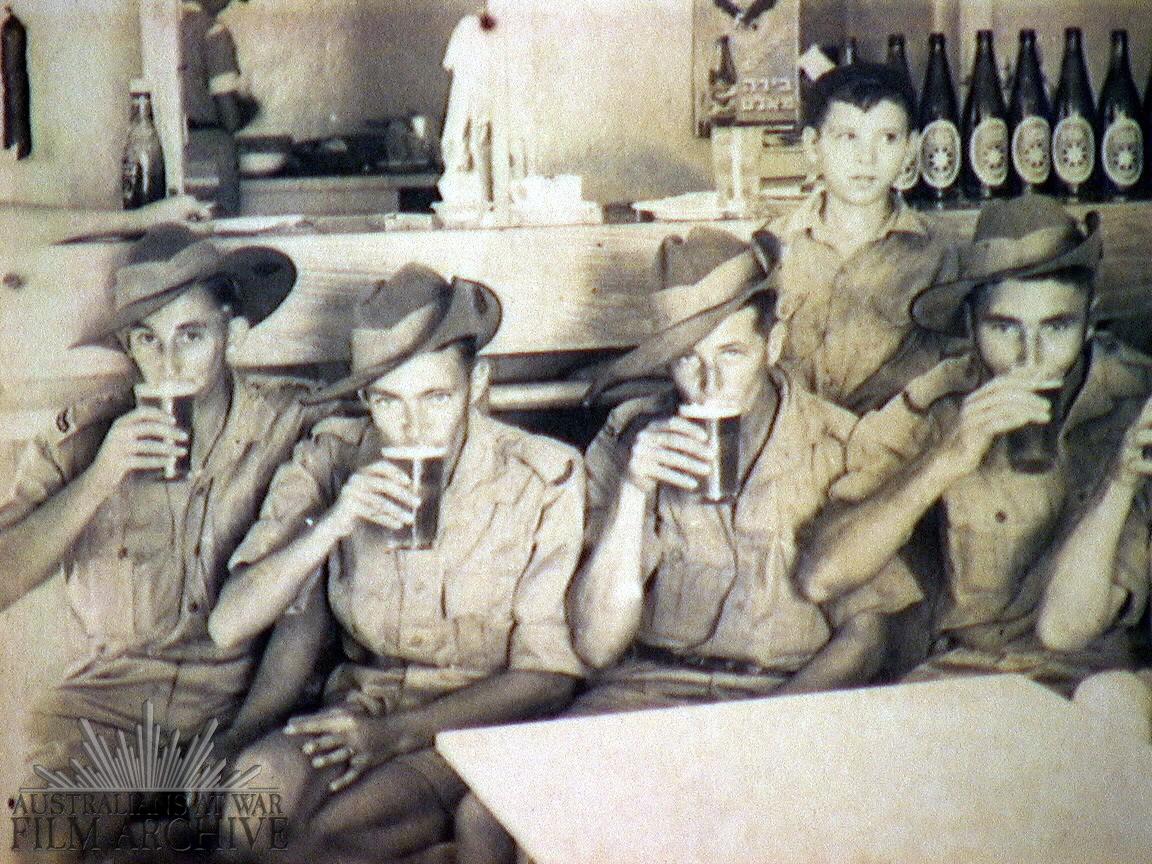 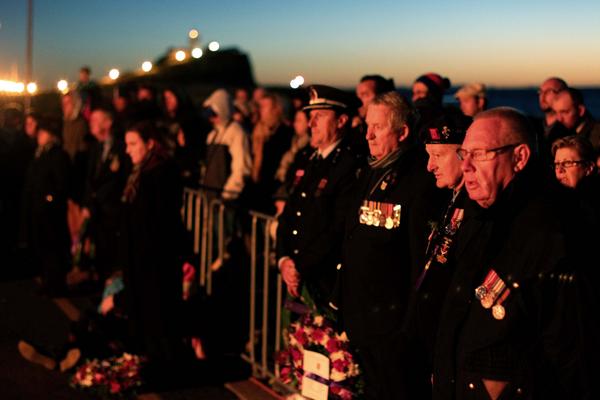 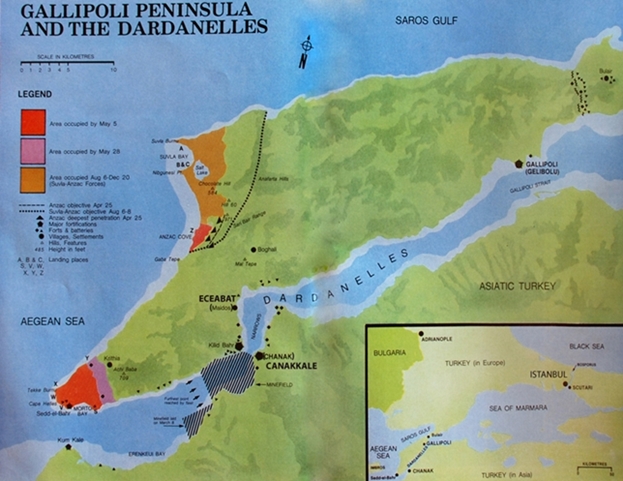 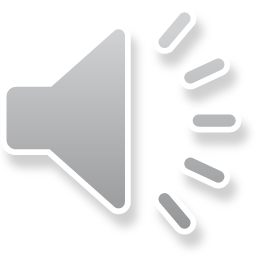 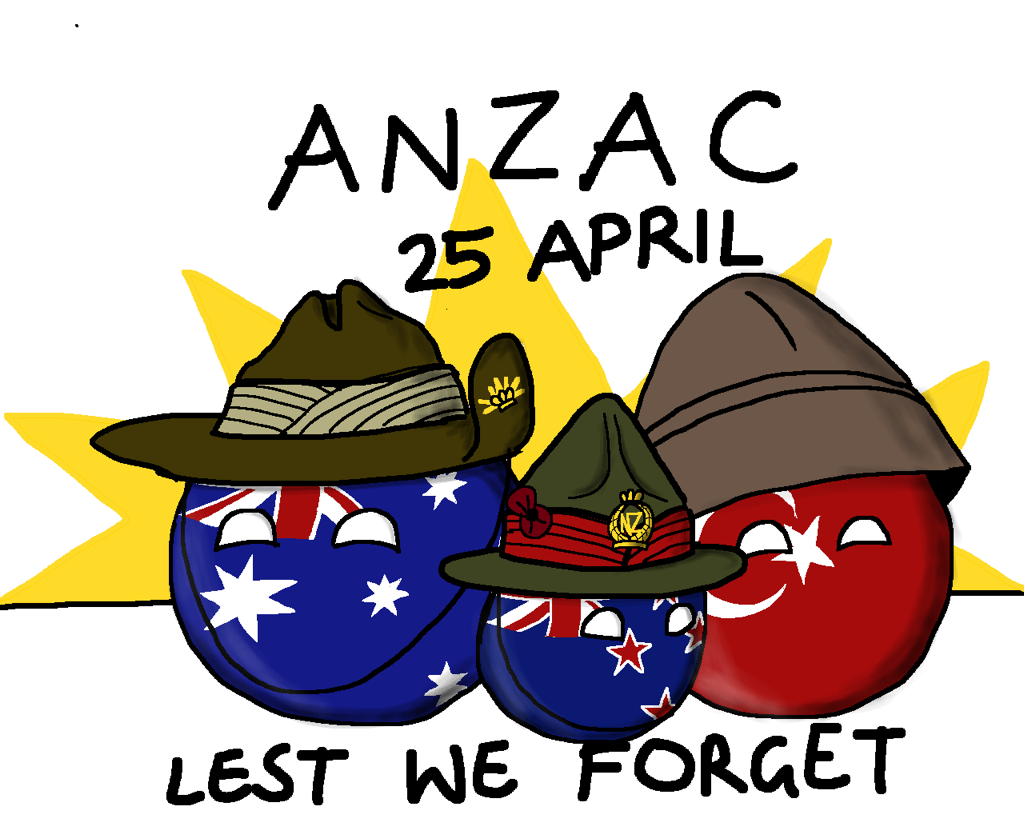 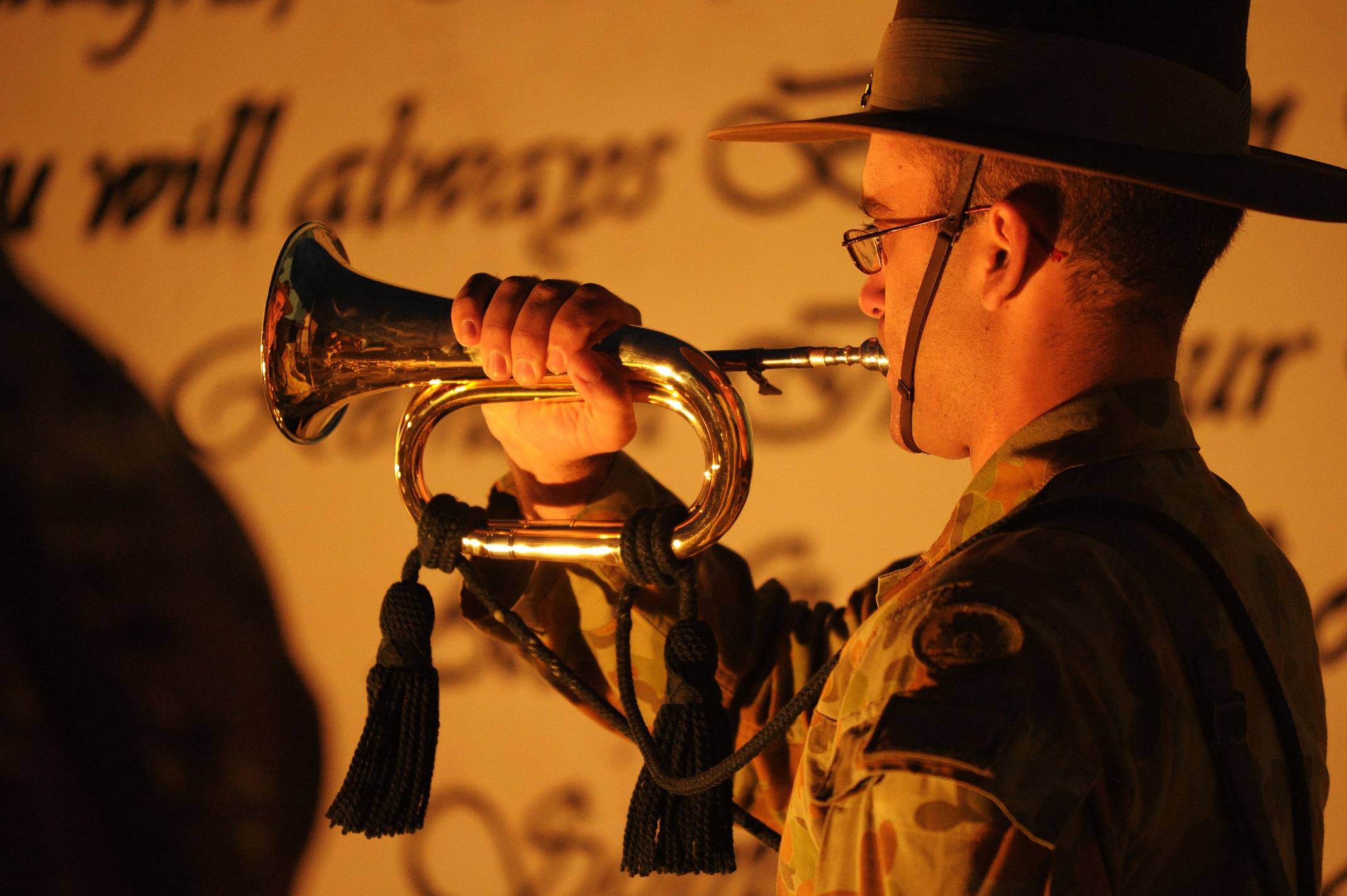 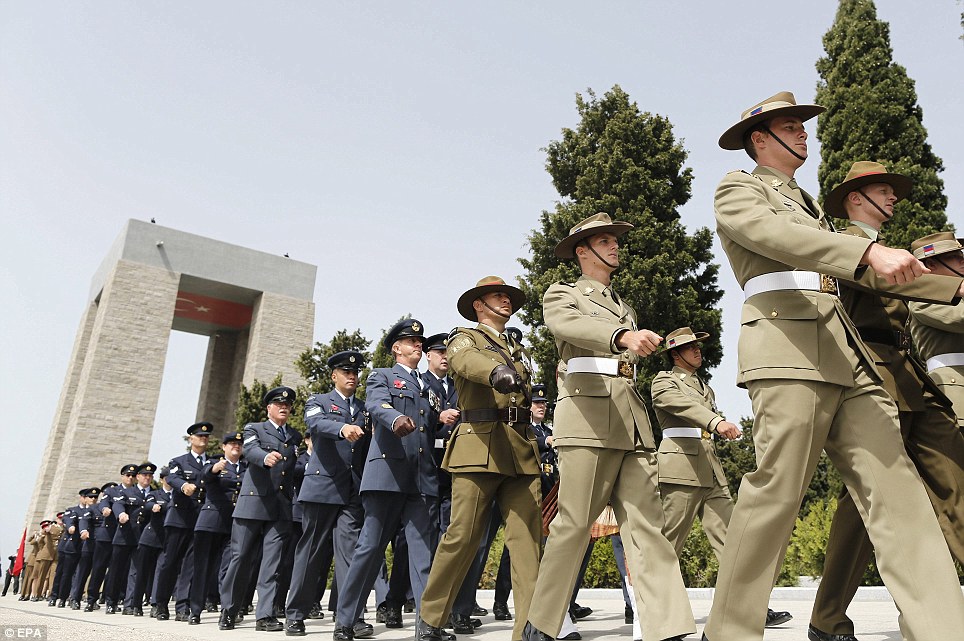 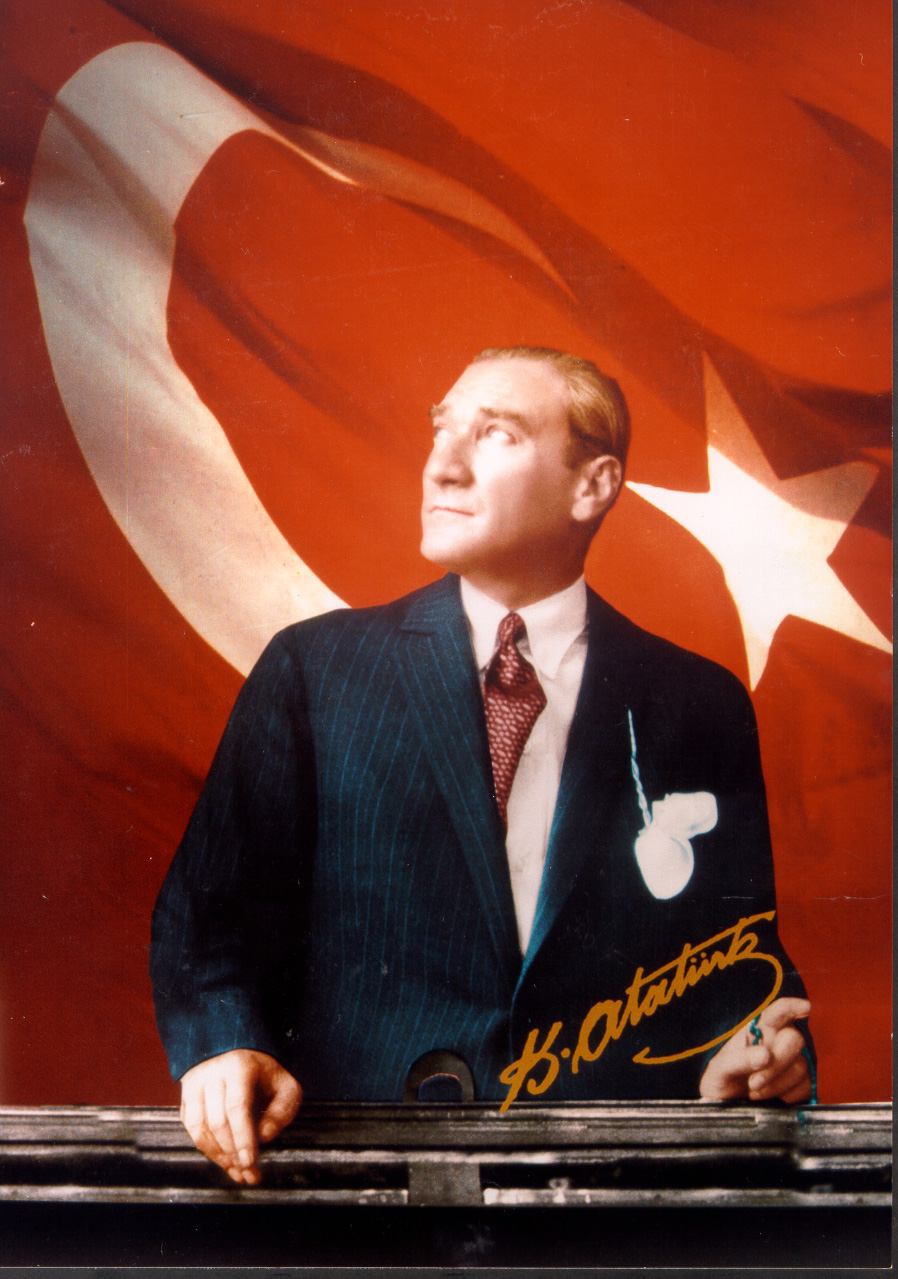 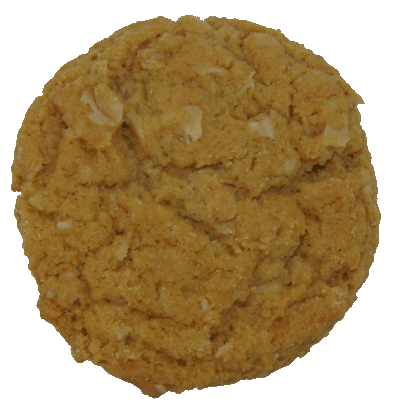 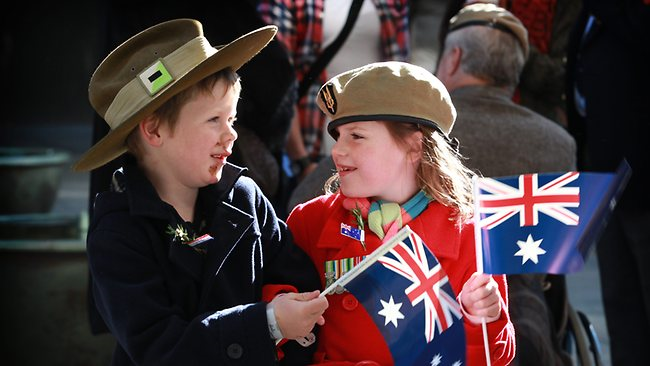 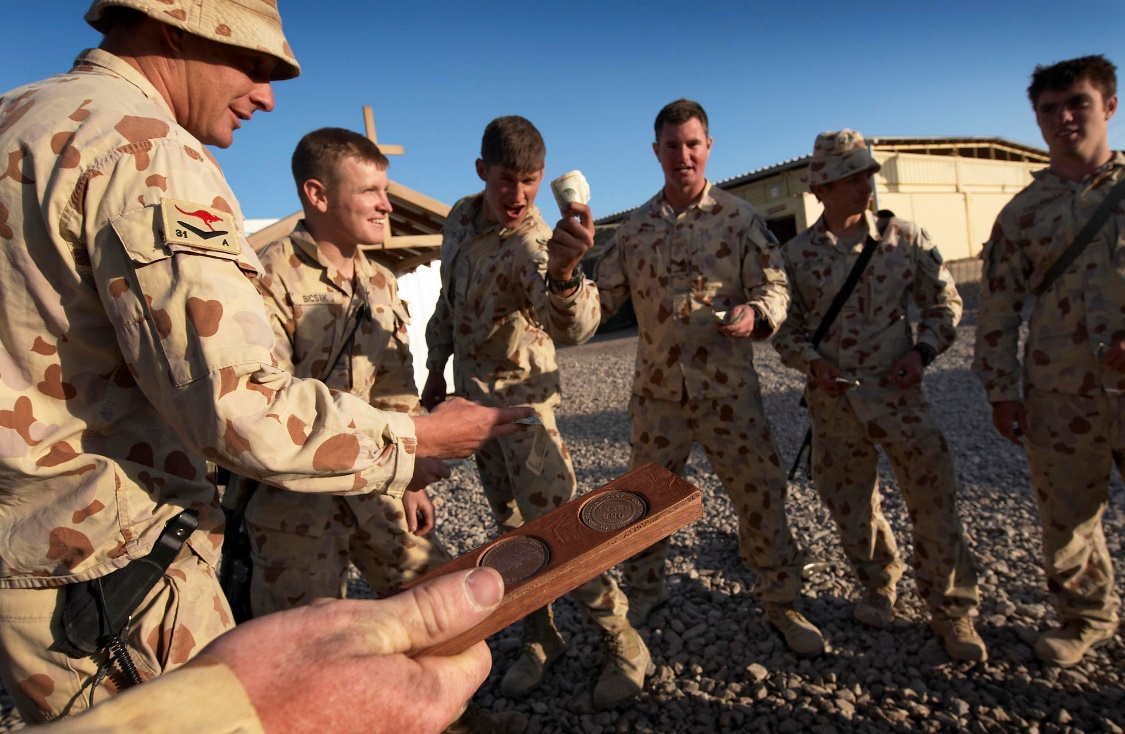 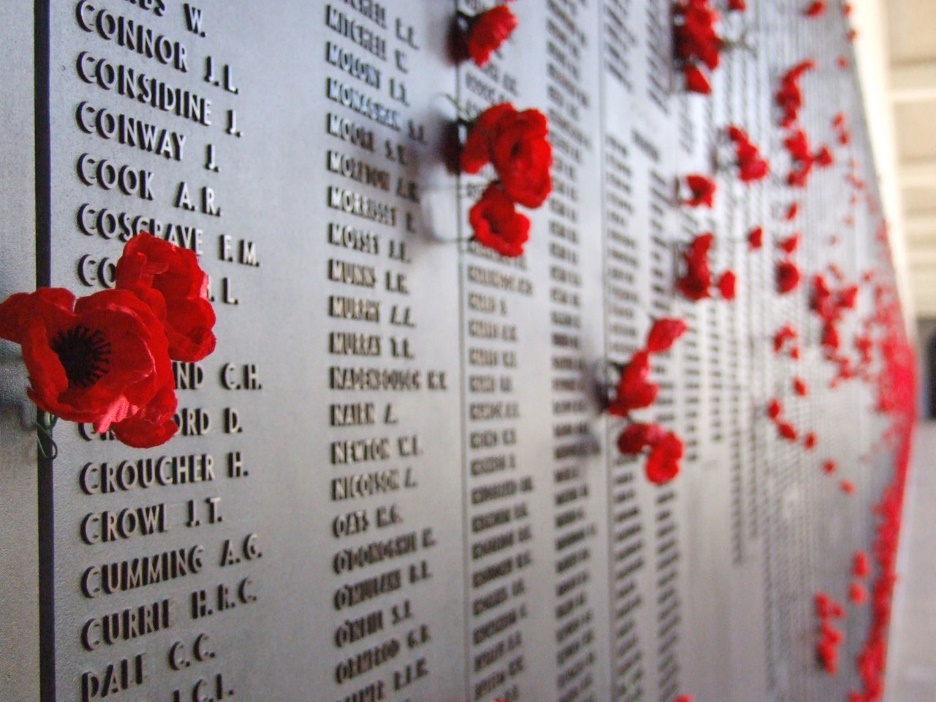 ANZAC DayReading Comprehension Activity
Individual work. Read the Anzac Day text. Underline unknown vocabulary.
 Class work. Clarify unknown vocabulary and complete vocabulary list.
 Pair work. Identify the WHEN, WHY, WHAT, WHERE & WHO of the text.
 Class work. Report back to the class.